Her står titlen
Denne skabelon er god til præsentationer med få eller ingen billeder 1/12 2017
Dette er overskriften
Læg ikke billeder ind i højre side på slides med mytebaggrund! Så kommer der til at ske for meget på siderne.
Når du bruger billeder i denne slide, så lad dem fylde siden. Se eksemplerne længere fremme i masteren her.
ENTEN billede, ELLER myte. 
God arbejdslyst 
Dette er overskriften
Ipsum sit amet tempor congue.
Nam vestibulum, ipsum sit amet tempor congue.
Nam vestibulum, ipsum sit amet tempor congue.
Dette er en tekst, der er vigtig at fremhæve
Dette er overskriften
Ipsum sit amet tempor congue.
Nam vestibulum, ipsum sit amet tempor congue.
Nam vestibulum, ipsum sit amet tempor congue.
Dette er en tekst, der er vigtig t fremhæve
Dette er overskriften
Ipsum sit amet tempor congue.
Nam vestibulum, ipsum sit amet tempor congue.
Nam vestibulum, ipsum sit amet tempor congue.
Dette er en tekst, der er vigtig at fremhæve
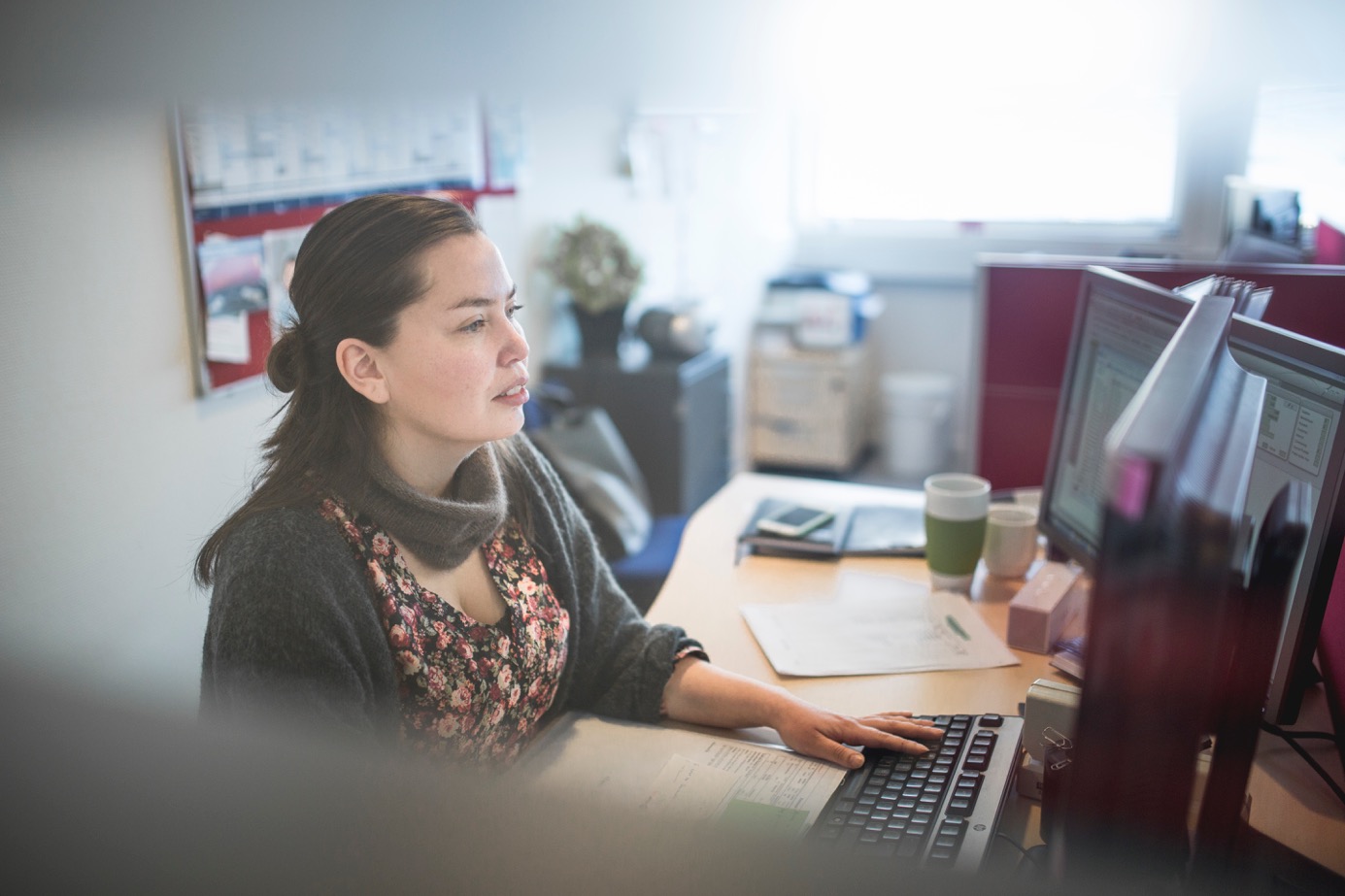 Dette er overskriften
Ipsum sit amet tempor congue.
Nam vestibulum, ipsum sit amet tempor congue.
Nam vestibulum, ipsum sit amet tempor congue.
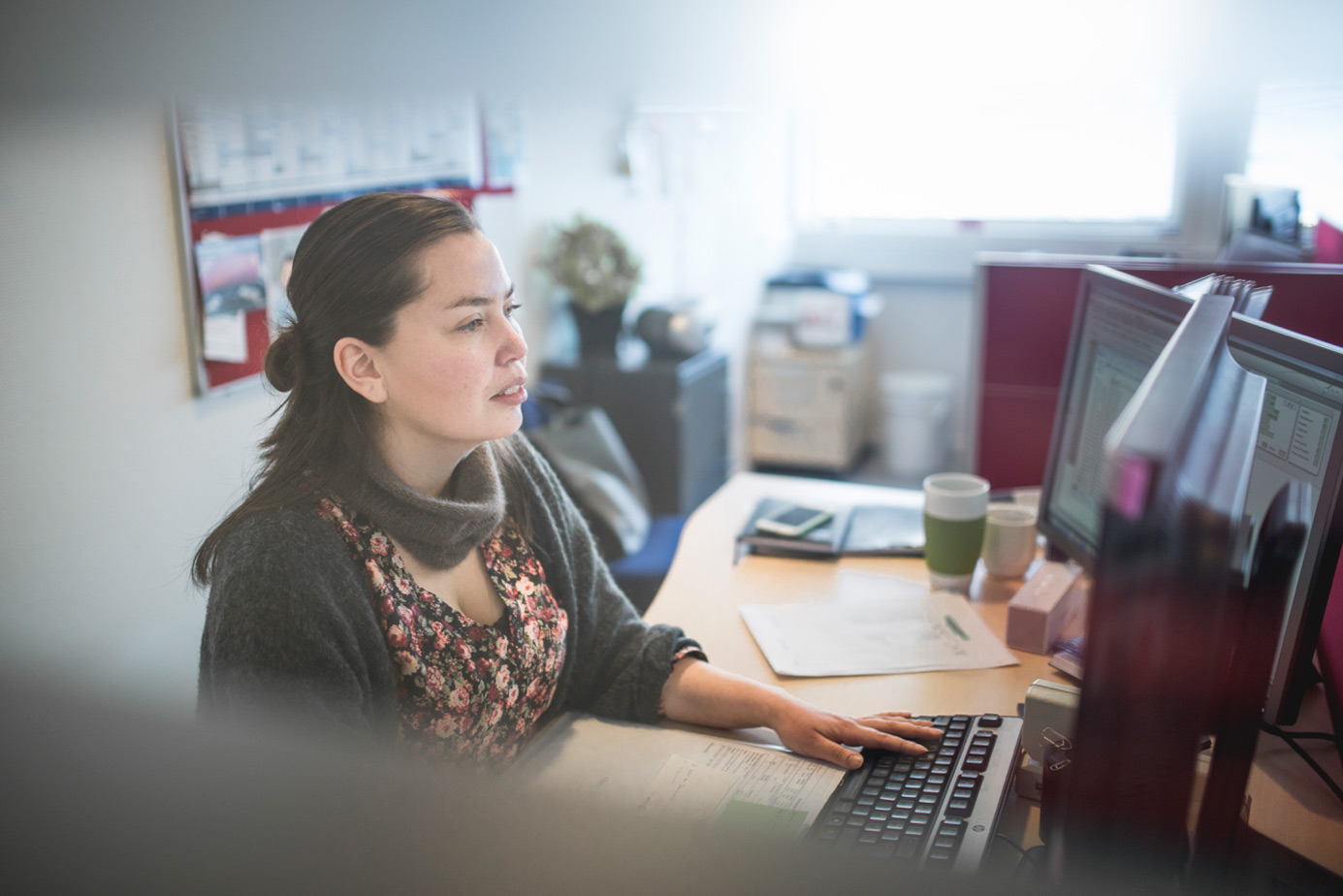 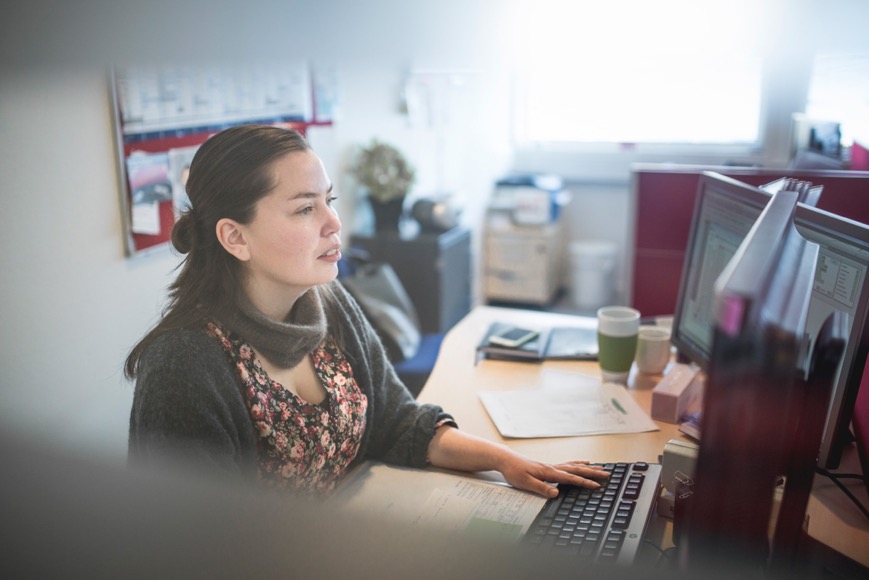 Dette er overskriften
Ipsum sit amet tempor congue.
Nam vestibulum, ipsum sit amet tempor congue.
Nam vestibulum, ipsum sit amet tempor congue.
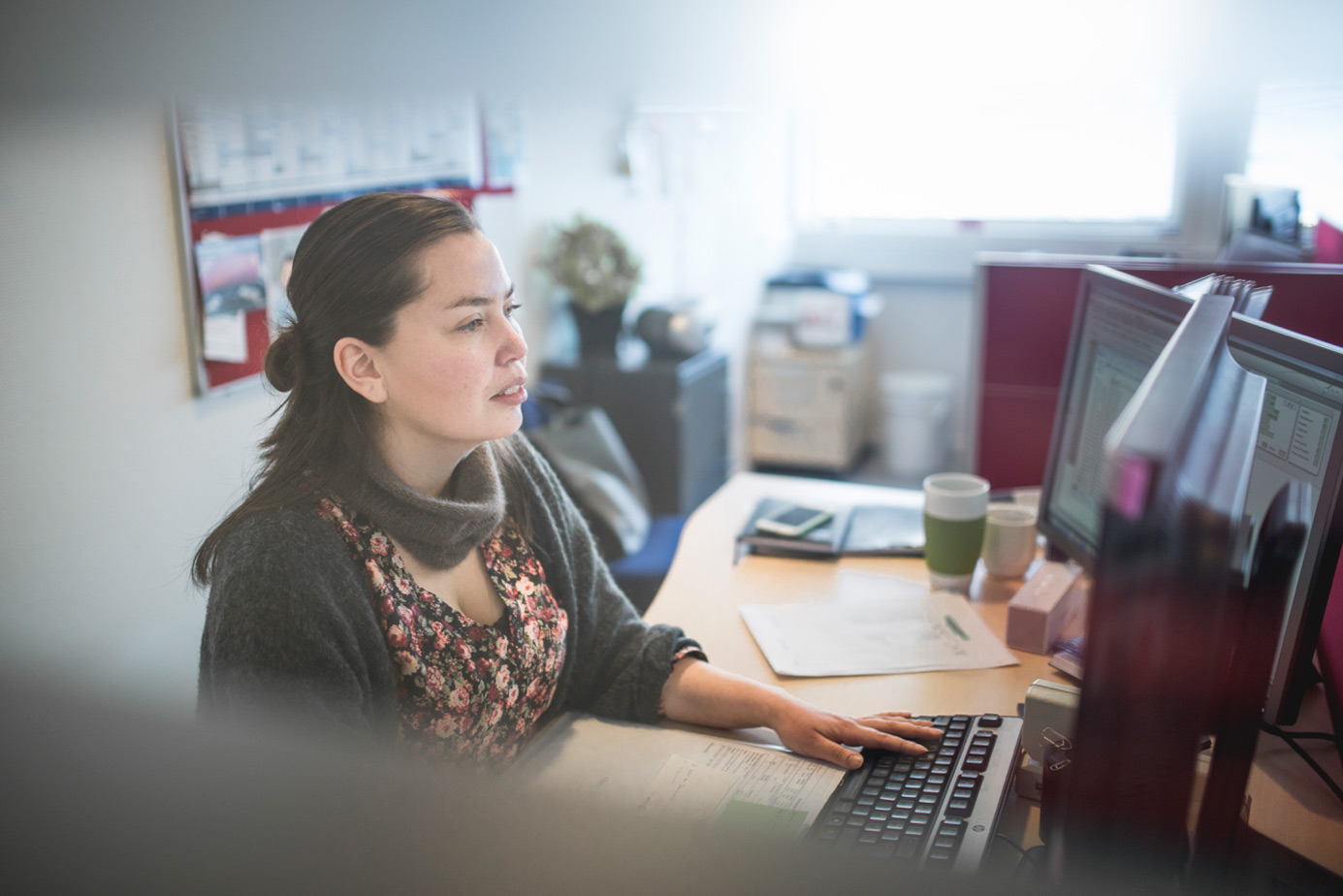 Dette er overskriften
Ipsum sit amet tempor congue.
Nam vestibulum, ipsum sit amet tempor congue.
Nam vestibulum, ipsum sit amet tempor congue.
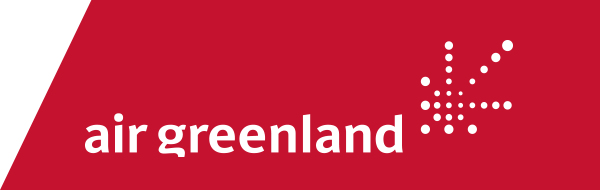 Dette er overskriften
Det kan være svært at overskue tekst i to kolonner! 
Overvej om du kan nøjes med en kolonne 
Nam vestibulum, ipsum sit amet tempor congue.
Standard side med to kolonners
Morbi quis libero in eros congue vehicula in ac enim. 
Sørg for at nivellere de to højder, så det ser harmonisk ud.
Dette er et link
Dette er overskriften
Ipsum sit amet tempor congue. Ipsum sit amet tempor congue. Nam vestibulum, ipsum sit amet tempor congue.
Ipsum sit amet tempor congue. Ipsum sit amet tempor congue. Nam vestibulum, ipsum sit amet tempor congue.
Dette er et link
”Dette er et citatslide - det kan med fordel bruges til sektionsslide også”
Her står diagrammets overskrift
Her står diagrammets overskrift
Denne kurve viser at Morbi diam quam, placerat pretium dui.
Titel på diagram
Denne kurve viser at Morbi diam quam, placerat pretium dui at, tincidunt mollis erat. Fusce fringilla venenatis vestibulum.
Titel på diagram
Denne kurve viser at Morbi diam quam, placerat pretium dui at, tincidunt mollis erat. Fusce fringilla venenatis vestibulum.